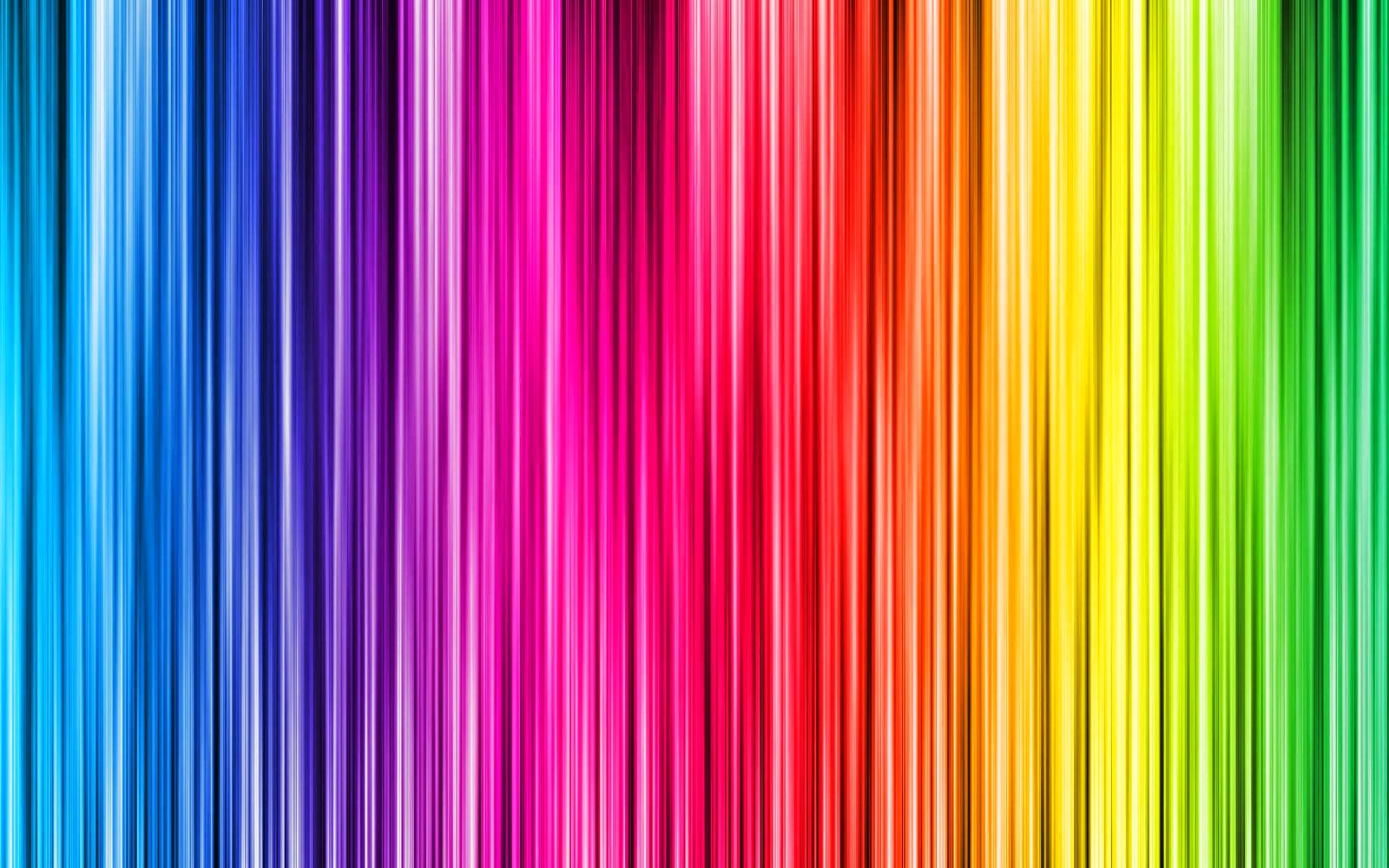 happy
birthday
Semoga panjang umur
Happy Birthday
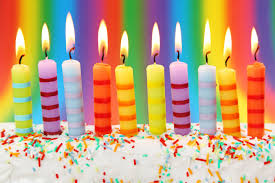 Dan dimurahkan
By : syifa       ayuni
rezeki